The aircraft hazards of flammable gasses produced by lithium batteries in thermal runaway
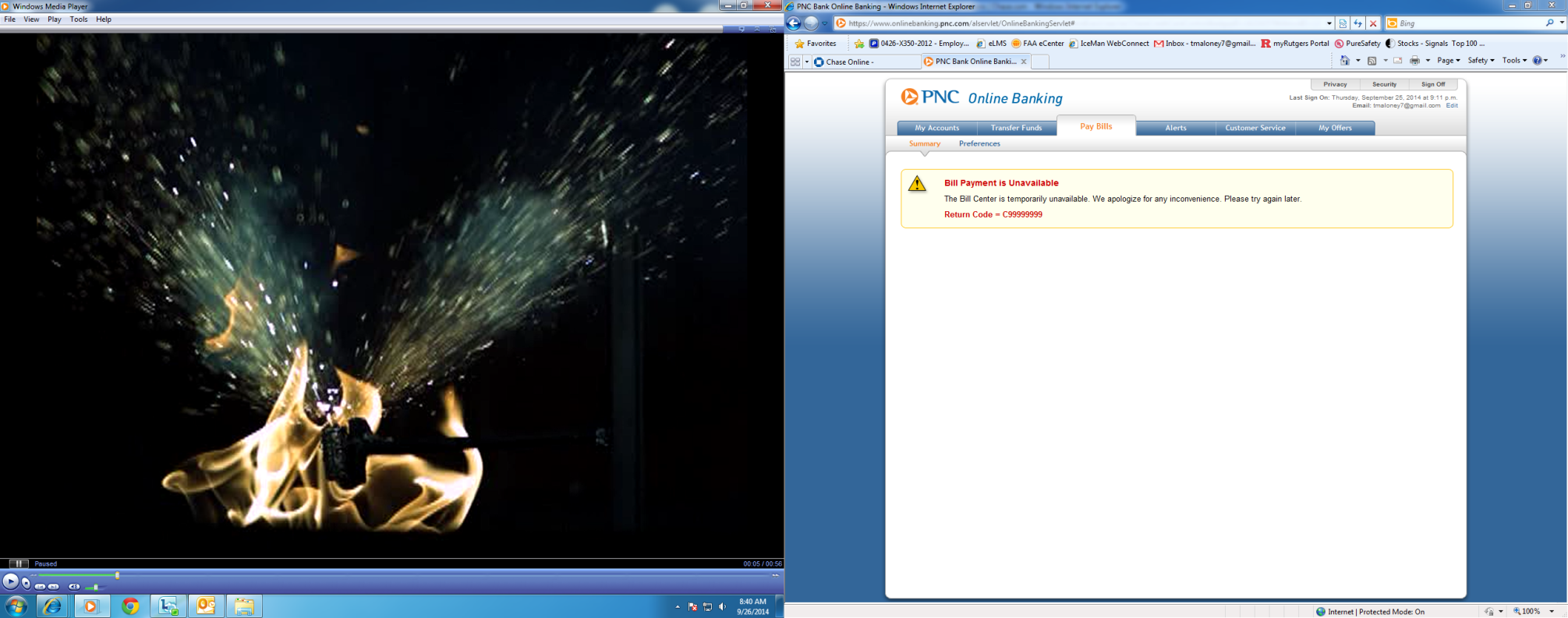 ICAO
FAA Fire Safety
07/2015
Halon Tests
Tests were performed in a 10.8m3 chamber to evaluate the effectiveness of Halon 1301 with vent gasses.





Runaway was initiated => Halon was introduced => Spark was activated => Pressure was recorded
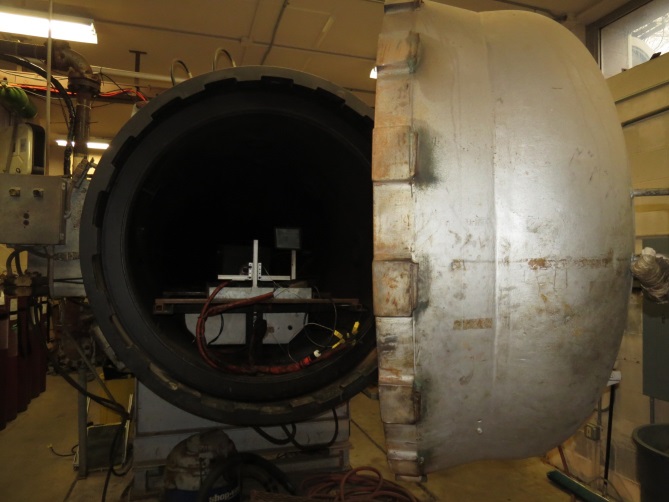 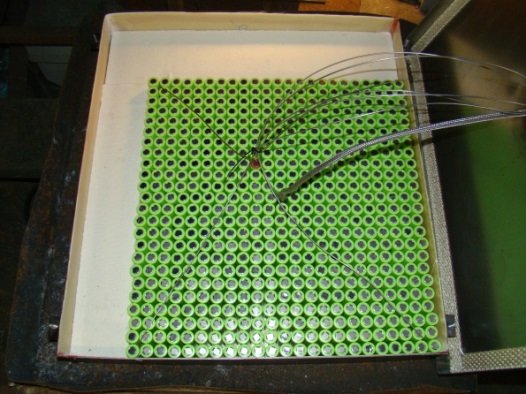 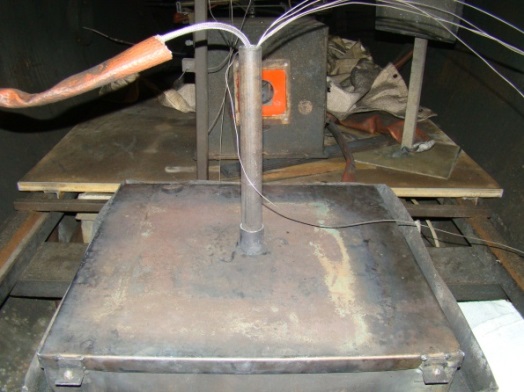 2
Halon Results
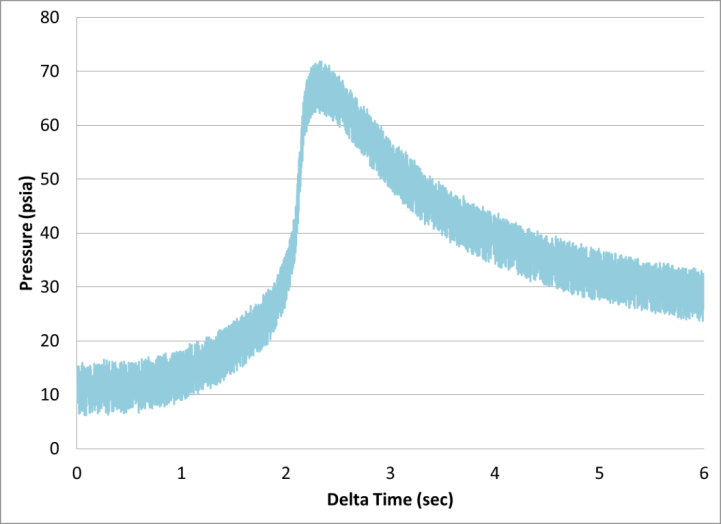 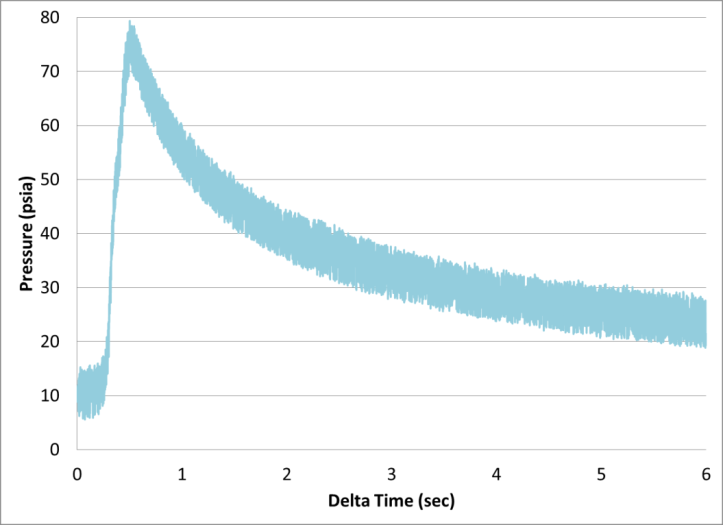 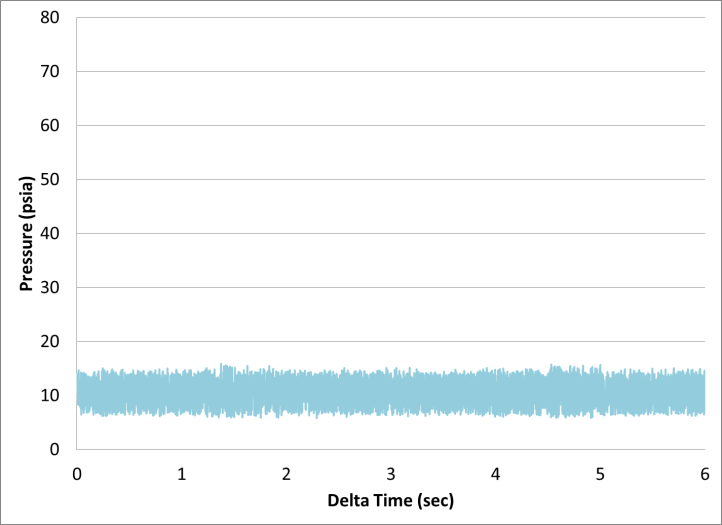 Test without suppression
Test with 5.28% Halon
Test with 10.43% Halon
3
Gas Analysis from Cells
Tests were performed in a 21.7L combustion sphere to determine vent gas composition and quantity.
Composition measured with GC, NDIR, Paramagnetic
Volume measured with pressure calculations
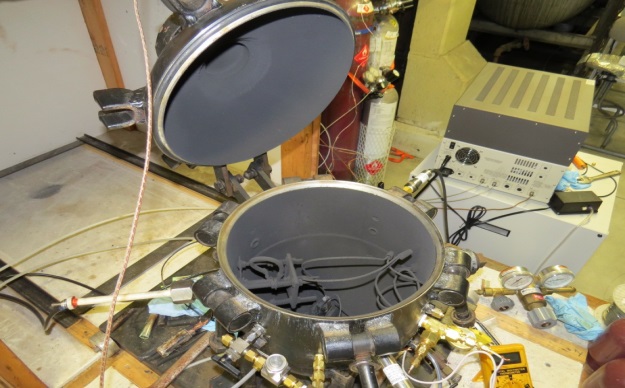 Pressure Transducer (1Hz, 0-15psia)
Spark Igniter
Clamp-style cell holder (for cell and cartridge heater)
Pressure Transducer (500Hz, 0-100psia)
Gas collection port for sample bag.
4
Gas Analysis Results
Tests conducted at cabin pressure at altitude (10psia)
5
Bottled Gas
Rather than collect Li-Ion vent gasses for subsequent tests, a bottle of mixed gas was purchased that matched the composition from previous analysis.
30.1% CO2
27.6% H2
22.9% CO
6.37% CH4
4.48% C3H6
2.21% C2H4
1.57% C4H10
1.17% C2H6
.56% C4H8
.268% C3H8
6
Bottled Gas
We then verified that pressure rise from bottled gas was identical to pressure rise from actual gas.
Max pressure from actual gas at altitude: 70.1 psia
Max pressure from bottled gas at altitude: 71.4 psia
7
Pressure Chamber Cargo Compartment Tests
Tests were conducted with small pockets of gas (in a balloon) to determine how many 18650 sized cells would compromise fire suppression in cargo compartment.
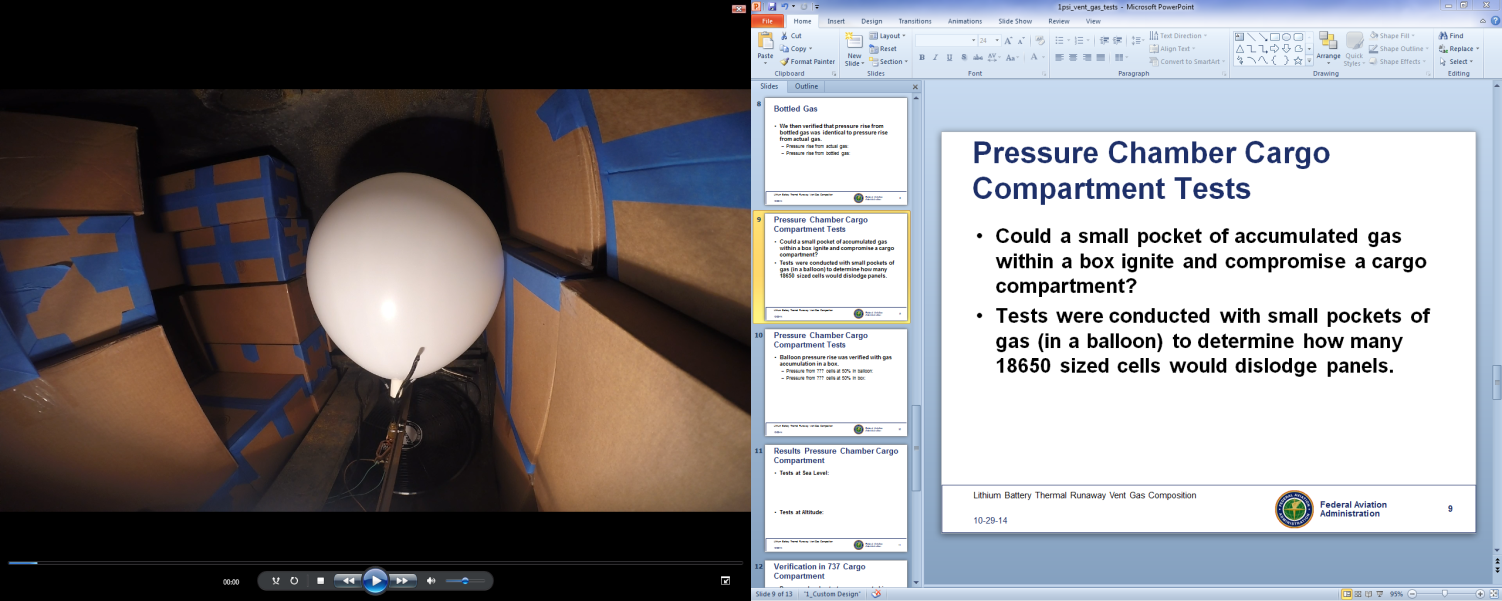 8
Pressure Chamber Cargo Compartment Tests
Balloon pressure rise was verified with gas accumulation in a box.
Pressure from volume of gas corresponding to 5 cells at 50% SOC in balloon: .85 psi
Pressure from volume of gas corresponding to 5 cells at 50% SOC in box: .97 psi
9
Results Pressure Chamber Cargo Compartment
Tests at Sea Level:




Tests at Altitude:
10
Verification in 737 Cargo Compartment
Pressure chamber tests were repeated in fwd. cargo compartment of 737 with 70% loading.
Total volume of compartment (documented): 370ft3
Volume of boxes based on 70% loading:  259ft3
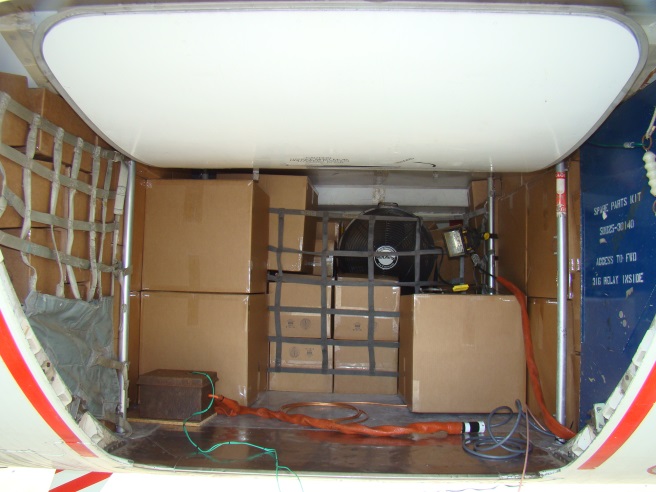 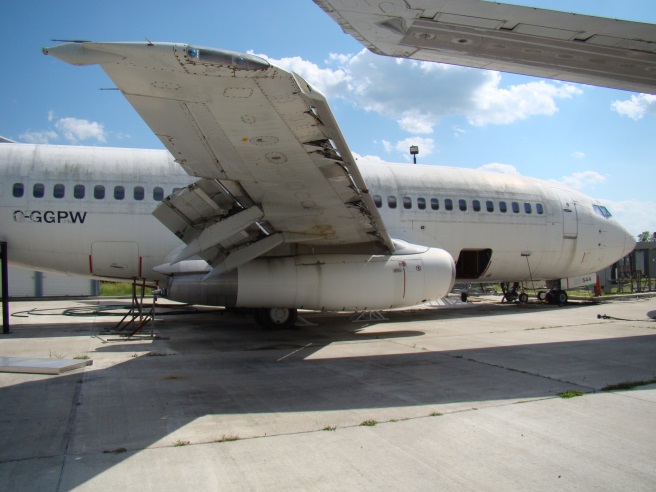 11
737 Cargo Compartment Results
5 cells at 50% SOC
1.61 cells at 100% SOC
.252 psi peak pressure
12
737 Cargo Compartment Results
20 cells at 50% SOC
6.44 cells at 100% SOC
1.22 psi peak pressure
Additional panel behind door (not shown) and panel on sidewall (not shown) were also compromised.
13
737 Cargo Compartment Results
8 cells at 50% SOC
2.6 cells at 100% SOC
.594 psi peak pressure
737 Cargo Compartment Results
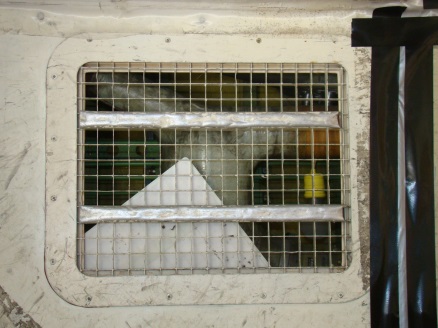 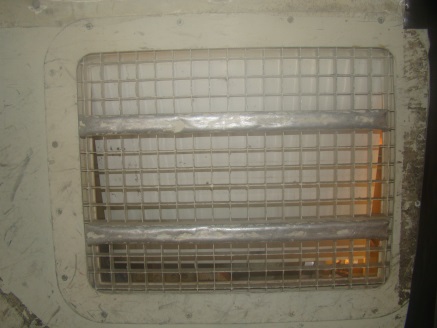 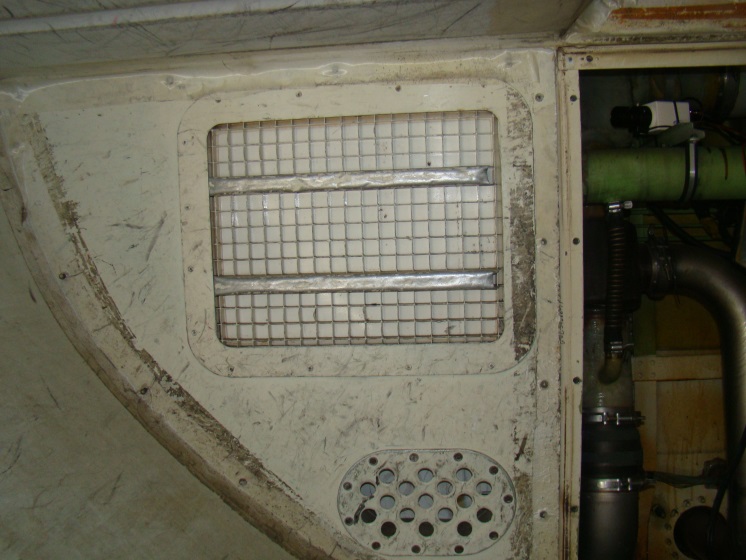 15
Summary
If gasses from 8 18650 cells at 50% SOC
or
If gasses from 3 18650 cells at 100% SOC

accumulate in a loaded 737 fwd. cargo compartment and ignite, the halon suppression system would be compromised.
16